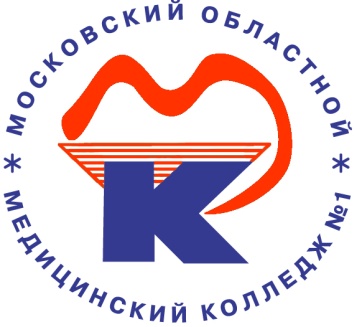 Аккредитация специалиста – допуск к профессиональной деятельности
Тарасова Юлия Арнольдовназаместитель директора 
ГБПОУ МО «Московский областной медицинский колледж №1» по ДПО, 
главный специалист по управлению сестринской деятельностью  Министерства здравоохранения Московской области
26.09.2018
ПРИОРИТЕТНЫЙ ПРОЕКТ «НОВЫЕ КАДРЫ СОВРЕМЕННОГО ЗДРАВООХРАНЕНИЯ»
Цель проекта
Обеспечение отрасли здравоохранения квалифицированными специалистами за счет внедрения новой процедуры допуска специалистов к профессиональной деятельности – аккредитации специалистов до 12,3% к концу 2018 года и до 100% к концу 2025 года и внедрения непрерывного дополнительного профессионального образования с использованием интерактивных образовательных модулей к концу 2018 года до 40%, к концу 2020 года до 80 % и к концу 2025 года до 99%
НАПРАВЛЕНИЯ РЕАЛИЗАЦИИ ПРИОРИТЕТНОГО ПРОЕКТА
Внедрение непрерывного медицинского образования
Внедрение процедуры аккредитации специалистов
Разработка профессиональных стандартов
Разработка интерактивных образовательных модулей
Актуализация образовательных стандартов
Разработка фонда оценочных средств
Обеспечение инфраструктуры функционирования портала edu.rosminzdrav.ru
Создание независимых аккредитационных центров
Вовлечение специалиста в систему непрерывного медицинского образования
Аккредитация специалистов
26.09.2018
Аккредитация — итог профессиональной деятельности. Нужно продемонстрировать свои профессиональные умения по конкретной специальности.
В.И.Скворцова
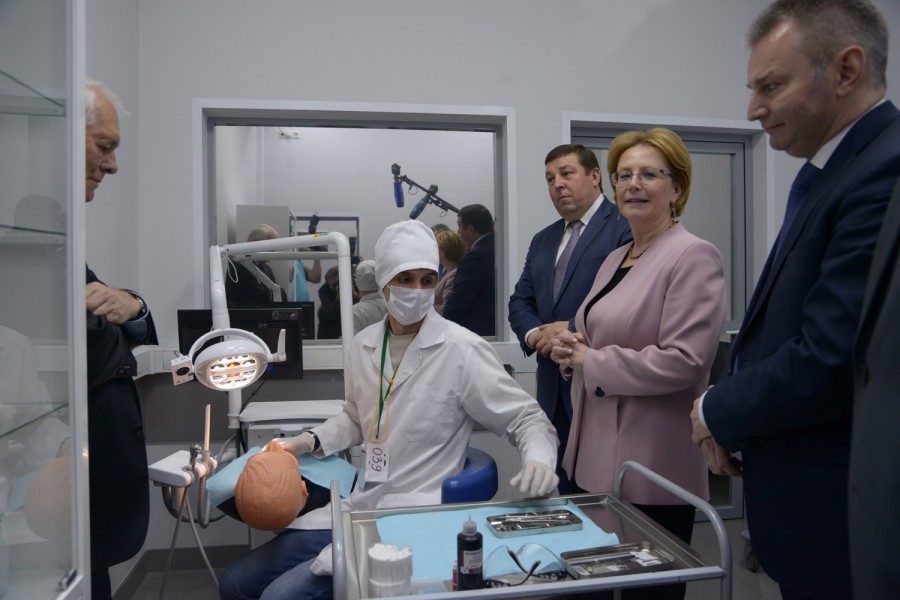 26.09.2018
Приказ Минздрава России от 02.06.2016 № 334н 
(изменения внесены приказами Минздрава России от 19.05.2017 № 234н, от 23.05.2018 № 192н)
«Об утверждении Положения об аккредитации специалистов» 

Приказ Минздрава России от 06.06.2016 № 352н    
«Об утверждении порядка выдачи свидетельства об аккредитации специалиста, формы свидетельства об аккредитации специалиста и технических требований к нему»

Приказ Минздрава России от 22.12.2017 № 1043н    
«Об утверждении сроков и этапов аккредитации специалистов, а также категорий лиц, имеющих медицинское, фармацевтическое или иное образование и подлежащих аккредитации специалистов»
26.09.2018
26.09.2018
26.09.2018
26.09.2018
26.09.2018
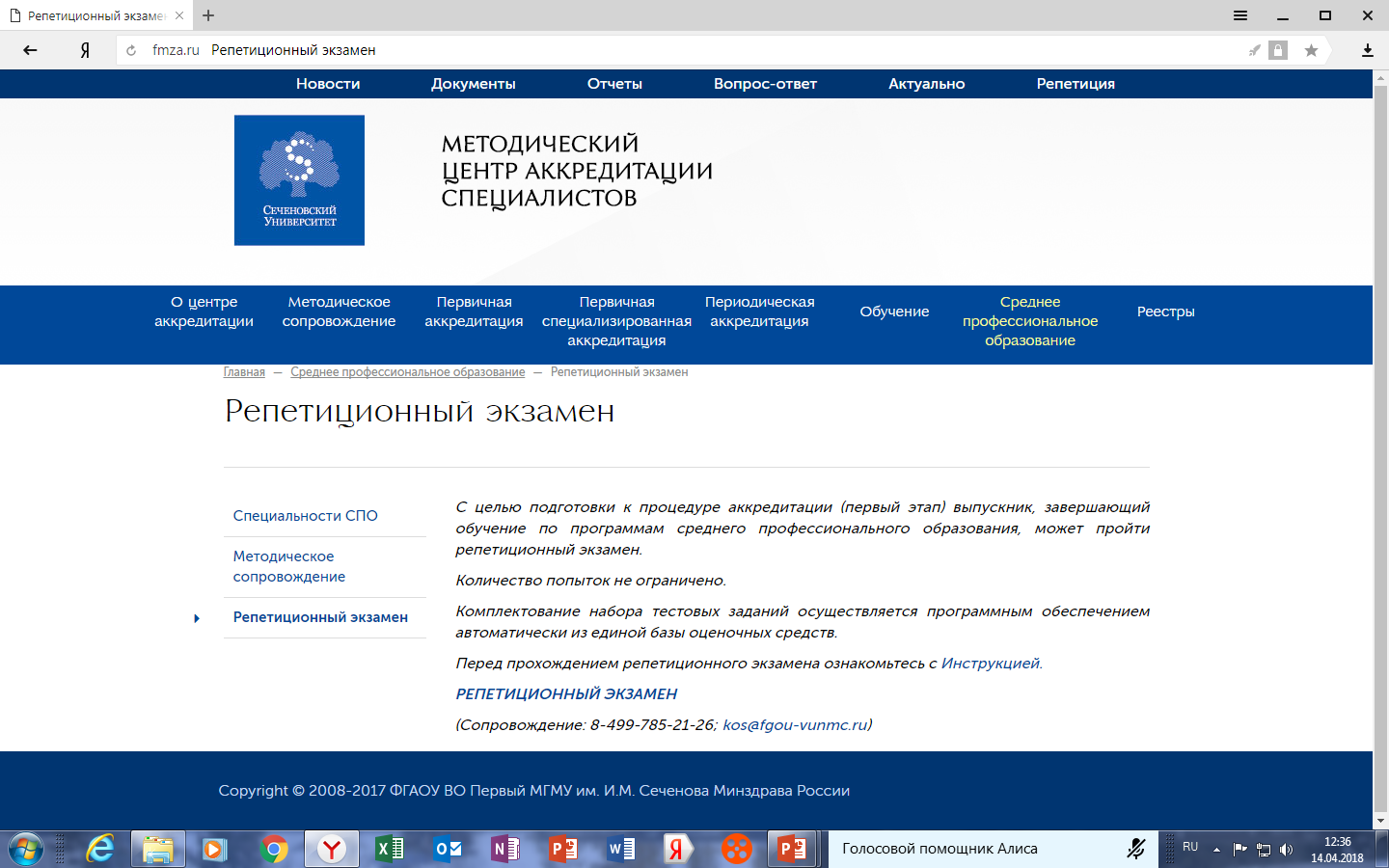 26.09.2018
26.09.2018
Первичная аккредитация специалистов
26.09.2018
Регистрация поступивших документов в день их приема и проверка соответствия поступивших документов
В течении 10 дней со дня регистрации документов проведение заседания и принятие решения о допуске аккредитуемого к аккредитации специалиста и о сроках проведения аккредитации
Аккредитация специалиста:
тестирование
Аккредитация специалиста: 
оценка практических навыков (умений) в симулированных условиях
Выдача свидетельства об аккредитации
26.09.2018
26.09.2018
26.09.2018
ПРАКТИЧЕСКОЕ ЗАДАНИЕпо специальности 34.02.01 Сестринское дело
Вы медицинская сестра токсикологического отделения. По назначению врача Вам необходимо провести промывание желудка пациентке 52 лет, поступившей с диагнозом «отравление неясной этиологии», пациентка в сознании. Выполните данную процедуру. 
После выполнения процедуры промывания желудка пациентка пожаловалась на сильную слабость и появление «мушек» в глазах. Измерьте артериальное давление. 
В результате измерения артериального давления было выявлено резкое снижение (60/30 мм.рт.ст.). Внезапно пациентка потеряла сознание, произошла остановка дыхания и сердечной деятельности. Проведите базовую сердечно-легочную реанимацию.
26.09.2018
26.09.2018
Численность выпускников, прошедших аккредитацию в аккредитационных подкомиссиях Московской области
26.09.2018
26.09.2018
Повышение качества медицинской помощи
Аккредитация средних медицинских работников
26.09.2018
Человек, который работает руками - рабочий; человек, работающий руками и головой - ремесленник; но человек, который работает и руками, и головой, и сердцем - мастер своего дела Луис Найзер
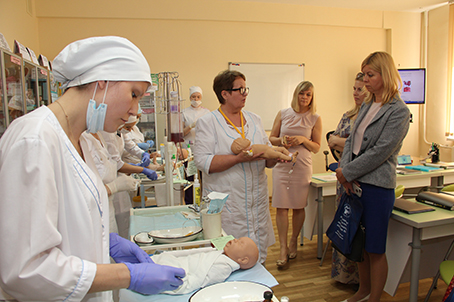 26.09.2018
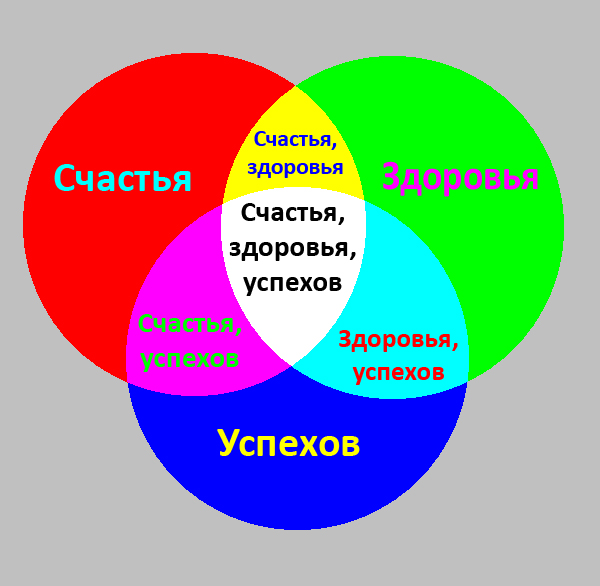 Спасибо за внимание!
26.09.2018